გენერალური დირექტორი
სკოლის დირექტორი
დაცვის სამსახური
საგანმანათლებლო  მიმართულებით იურისტი
ჰასპის ლიდერი
შრომის უსაფრთხოების სამსახური
ფინანსური სამსახური
ადმინისტრაციული მენეჯერი
დირექტორის მოადგილეები
მთავარი მზარეული
კვების მარაგების მართვის სპეციალისტი
პედაგოგიური საბჭო
ორგანიზატორი
ფინანსურ და იურიდიულ საკითხებზე მშობლებთან კომუნიკაციის მენეჯერი
ტექნიკური უზრუნველყოფის სპეციალისტი
საგნობრივი დეპარტამენტები
IT მენეჯერი
ჭურჭლის მრეცხავი
მზარეული
უცხო ენების სასწავლო პროგრამებისა და კურიკულუმების მენეჯერი
დარაჯი
ტუტორი
ბიბლიოთეკარი
კვების ბლოკში მომსახურე პერსონალი
დასუფთავების სამსახურის თანამშრომელი
კლუბის ხელმძღვანელები
ფსიქოლოგი
სოციალური მედიის მენეჯერი
მცხობელი
მოლარე
მებაღე
მასწავლებლები
ლოგოპედი
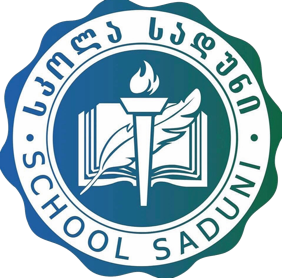 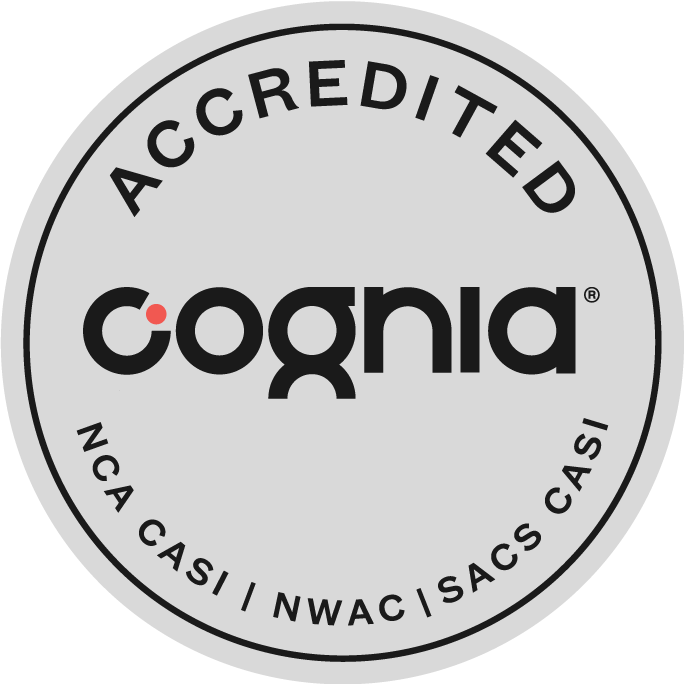 საგანმანათლებლო  მიმართულებით იურისტი
ექიმი/ექთანი
მოსწავლეთა თვითმმართველობა